Neisseria meningitidisAmabile Gianjoppe RossettiGabriela Barbuti PanizzaJulia Martins Simão
Neisseria meningitidis ou meningococo
Encontradas em membranas mucosas humanas
Causam a meningite meningocócica
Comensal e patógeno exclusivo de humanos.
 Divididas em 12 sorogrupos pela composição antigênica de sua cápsula
Microrganismo fastidioso
Crescem no Ágar Thayer-Martin chocolate a 35°C.
Ágar Thayer-Martin chocolate
Ágar Thayer-Martin Chocolate: 
Meio ágar chocolate + antibióticos contra microbiota normal. Meio seletivo e rico .

Meio ágar chocolate: meio sólido composto por sangue lisado de coelho, cavalo ou carneiro. Hemácias lisadas pelo calor liberam hematina e hemina, fatores de crescimento.

Interpretação: Cor marrom-chocolate. Presença de colônias pequenas e opacas indica suspeita de N. gonorrhoeae ou N. meningitidis.
MORFOLOGIA:
- São bactérias coccus Gram-negativo que se agrupam em pares (diplococcus)

- Não esporuladas 

- Imóveis e aeróbias

- Fermentadoras de glicose e maltose 

- Necessitam de ferro disponível como fator de crescimento
[Speaker Notes: Embora seja gram-, não possui LPS na sua menbrana externa. Porém, possui lipo-oligossacarídeos que é um importante fator de virulência, causador de febre e outras respostas imunológicas.]
UM POUCO DO GENOMA MENINGOCÓCICO:
∼ 2 200 kb (∼ 51% G+C).- pequeno comparado a E. Colli
Competência natural para transformação
Informações sobre comportamento comensal e virulência da espécie: nos agrupamentos de sequencias de proteínas  do pilus  e nas regiões de codificação exclusiva para  polissacarídeo capsular do serogrupo. 
Cinco serogrupos patogênicos de N. meningitidis: A, B, C, Y e W135
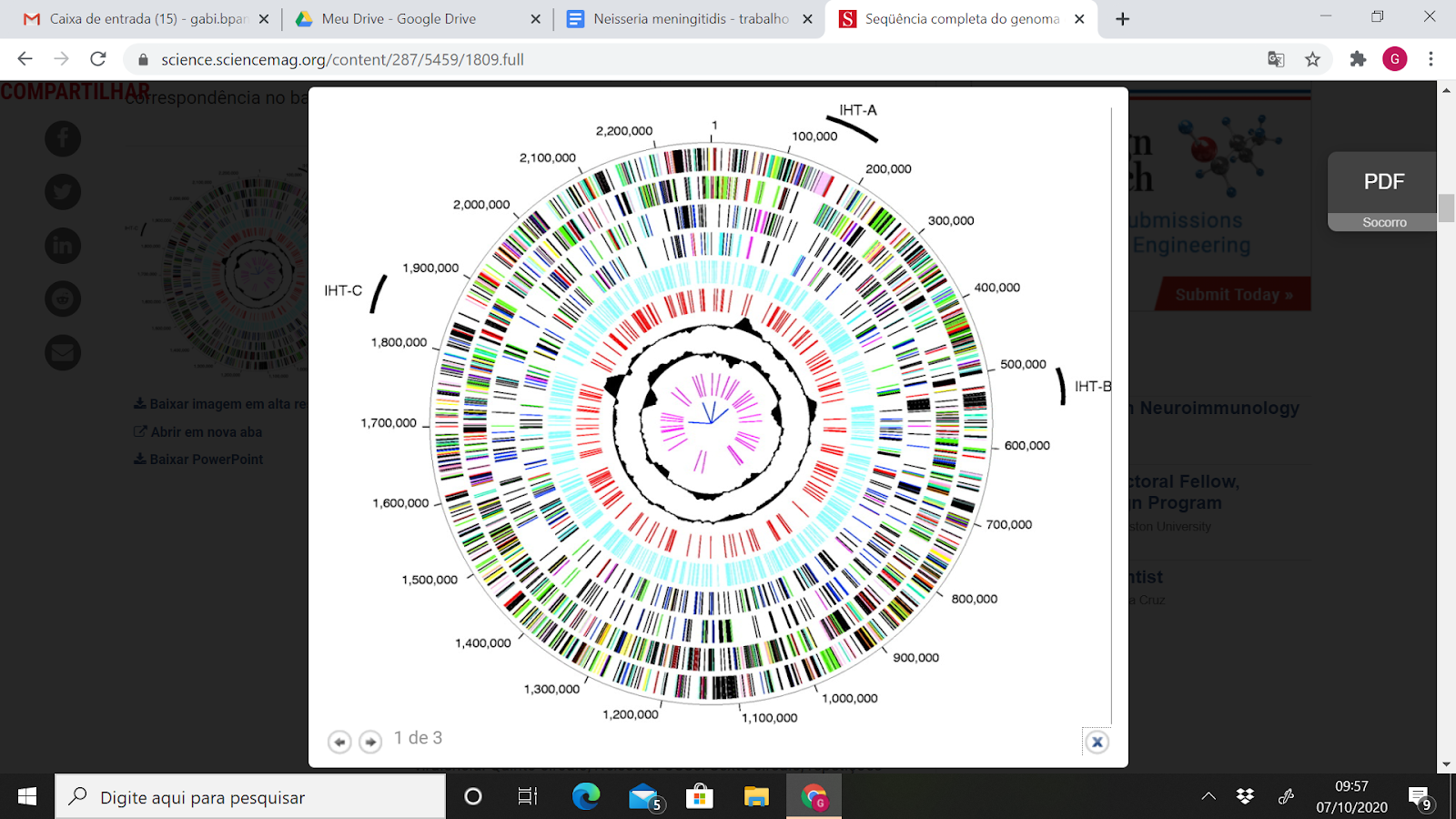 Representação circular do genoma da cepa MC58, sorogrupo B de N. meningitidis
[Speaker Notes: EXPLICAÇÃO DA IMAGEM: Representação circular do genoma da cepa MC58 de N. meningitidis . 
Círculo externo: regiões de codificação previstas na fita positiva codificadas por cores por categorias de função: salmão, biossíntese de aminoácidos; azul claro, biosíntesis de cofatores, grupos protéticos e portadores; verde claro, envelope celular; vermelho, processos celulares; marrom, metabolismo intermediário central; amarelo, metabolismo do DNA; verde, metabolismo energético; roxo, metabolismo de ácidos graxos e fosfolipídios; rosa, destino e síntese de proteínas; laranja, purinas, pirimidinas, nucleosídeos e nucleotídeos; azul, funções regulatórias; cinza, transcrição; cerceta, proteínas de transporte e de ligação; proteínas pretas, hipotéticas e hipotéticas conservadas.
Segundo círculo: regiões de codificação previstas na fita negativa codificadas por cores por categorias de funções. 
Terceiro círculo: regiões de codificação previstas na fita positiva codificadas por cores por função na virulência: vermelho, aquisição; ciano, colonização; magenta, evasão; amarelo, toxinas; verde, desconhecido; genes verdes escuros, com variáveis de fase putativos; azul, genes candidatos à vacina que foram expressos in vitro e cujos produtos estão potencialmente localizados na superfície do meningococo; proteínas pretas, hipotéticas e hipotéticas conservadas. 
Quarto círculo: regiões de codificação previstas na fita negativa codificadas por cores por função na virulência. 
Quinto círculo, Neisseria USSs. 
Sexto círculo: repetições invertidas de N. gonorrhoeae. 
Sétimo círculo: curva de composição de nucleotídeos atípica [a análise de assinaturas de dinucleotídeos é mostrada]. 
Oitavo círculo: curva percentual G + C. 
Nono círculo: tRNAs.
Décimo círculo: RNAs]
MANIFESTASÇÕES CLÍNICAS:
Meningite: Infecção no sistema nervoso central – nas meninges, principalmente nas leptomeninges, pois tem relações mais próximas com o sangue e líquor, são mais suceptíveis a infecção que a dura-máter.

Meningococcemia: tipo de septicemia  no  qual  a circulação sanguína contém    Neissera meningitidis. (doença grave, calafrios, febre, prostração)

Hipertensão intracraniana (HIC): vômitos, cefaleia, abaulamento de fontanela em lactentes, anisocoria, paralisia de nervo abducente, hipertensão arterial, bradicardia e bradipneia. Pode haver evolução para decorticação, coma e herniação.

 Doença inflamatória pélvica: N. meningitidis pode colonizar o trato genital feminino. Assim, pode ocorrer infecção no parto ou a infecção intrauterina pode resultar da meningococcemia materna
A DOENÇA: MENINGITE
Pode ser causa por:
*Bactérias (meningite purulenta): comumente H. Influenzae, Neissera meningitidis, S. Pneumoniae
* Vírus  - 50% dos casos patógeno não pode ser identificado, tende a ser menos grave que a bacteriana.
*ingestão de substâncias venenosas,   fármacos, reação a vacina e fungos
*Meningite asséptica: não causada por patógeno. 
Entretanto comumente se refere a casos em que o patógeno não consegue ser  cultivado tradicionalmente (como meningites virais)
[Speaker Notes: Pode ser aguda, subaguda ou crônica.
Causada por bactérias: purulenta pois produz pus no local infectado.
Historicamente as bacterias mais comuns:  H. Influenzae (crianças - tinha maior incidência até 1990, antes da vacina), Neissera meningitidis (adoleçentes), S. pneumoniae (idosos) - a3 tem cápsula como fator de virulência.
Muitos vírus causam, infectando direto as meninges ou sendo resultado de reação imunológica: enterovírus, coxsackie, ecovírus, vírus da caxumba, arbovírus, poliovírus, adenovírus, vírus do sarampo, herpes simples e varicela.]
FATORES DE VIRULÊNCIA:
Cápsula polissacarídea:  protege da resposta inflamatória do hospedeiro, e de fagocitose. No sorogrupo B, a cápsula tem proteção dupla pois simula moléculas do hospedeiro, assim não se desenvolve anticorpos contra ela e, como não é antigênica,  não pode ser utilizada para vacinas. 
Fímbria (pili): Estruturas filamentosaslongas e  finas na superfície da bactéria. São fatores de colonização, com papel na  adesão às células endoteliais e epiteliais. É o principal mecanismo pelo qual as bactérias encapsuladas aderem. Associada também a transformação do DNA exógeno, autoaglutinação bacteriana e motilidade.
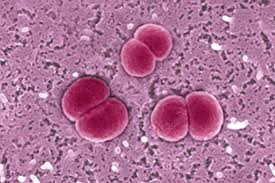 [Speaker Notes: Cápsula:  Algumas cepas da bactéria H. Influenzae, que causam também meningite, também apresentam capsula. As capsulas podem ser visualizadas por coloração negativa (halo não corado).]
FATORES DE VIRULÊNCIA:
Protease IgA: tem papel  na colonização da mucosa e nos está sendo associada a sobrevivência intracelular.
proteínas da membrana externa: como lipooligossacarídeos : febre e outras respostas imunológicas por  liberação de citocinas 

Proteínas de classe 5 (Opa) e proteínas Opc:  Essas proteínas facilitam a interação com células epiteliais, células polimorfonucleares e células endoteliais.

Porinas:  interferem na sinalização célula promovem  a internalização da bactéria por reorganização da actina.
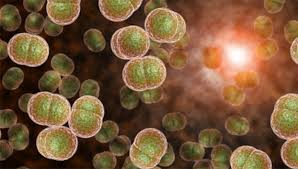 MECANISMOS DE PATOGENICIDADE:
Para ocorrer de meningite por N. meningitidis está ligada à capacidade da bactéria de aderir às células endoteliais da nasofaringe, dos capilares cerebrais ( com junções muito estreitas que limitam o fluxo paracelular), cruzar a barreira hematoencefálica e se multiplicar no líquido cefalorraquidiano.

Em uma pequena porcentagem de casos, pode infectar a corrente sanguínea - meningococcemia.
MECANISMOS DE PATOGENICIDADE:
Aderência:  na superfície das microvilosidades do epitélio colunar não ciliado da nasofaringe, onde se multiplica. Pili, adesinas utilizadas no contato inicial, tem papel importante neste processo, juntamente com as proteínas associadas à opacidade (Op) Opa e Opc .
Entrada da bactéria nas células: permite que ela passe pelo epitélio mucoso pelos vacúolos fagocíticos. A cápsula favorece e a sobrevivência da bactéria. 
O mecanismo exato de colonização e  pelo qual a barreira mucosa é cruzada é desconhecido.
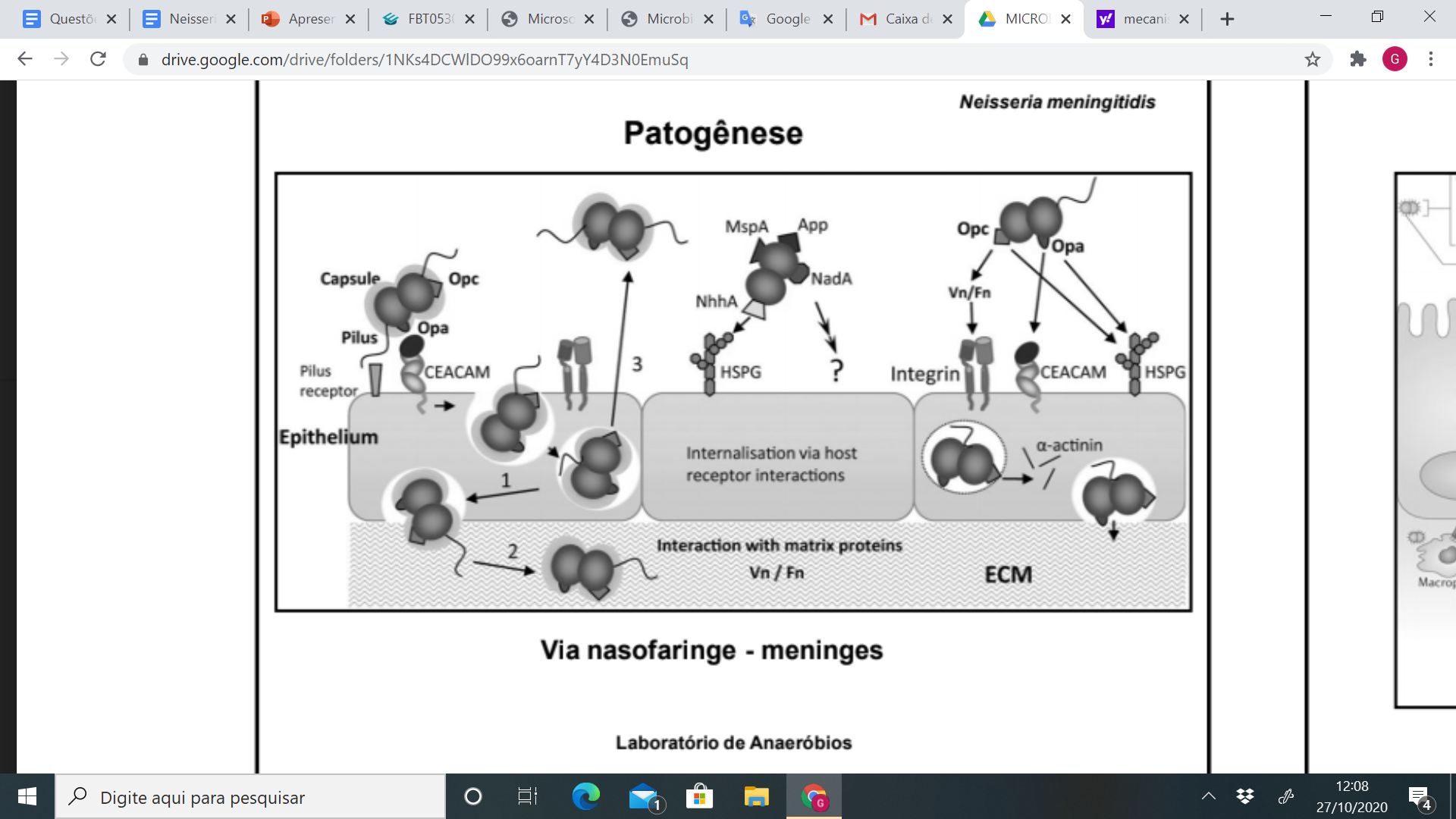 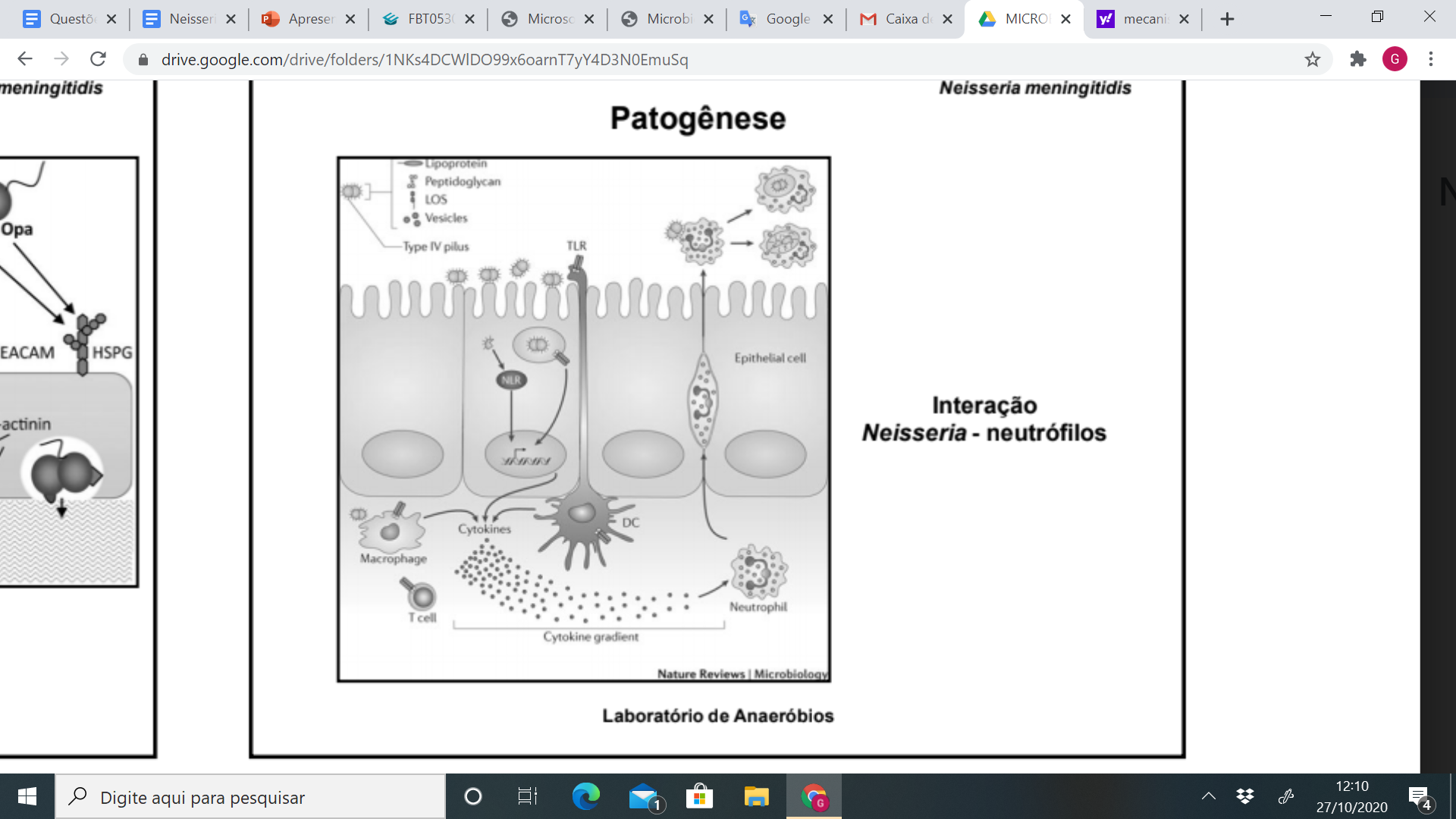 ESTÁGIOS DE EVOLUÇÃO:
PRODRÔNICO
INCUBAÇÃO
DOENÇA
sensação geral de cansaço
 febre alta repentina
 dor de cabeça grave e persistente
Varia de 2 a 10 dias
rigidez do pescoço, náuseas ou vômitos
desconforto provocado pela luz, sonolência ou dificuldade de despertar
 dores nas articulações, confusão ou outras mudanças mentais
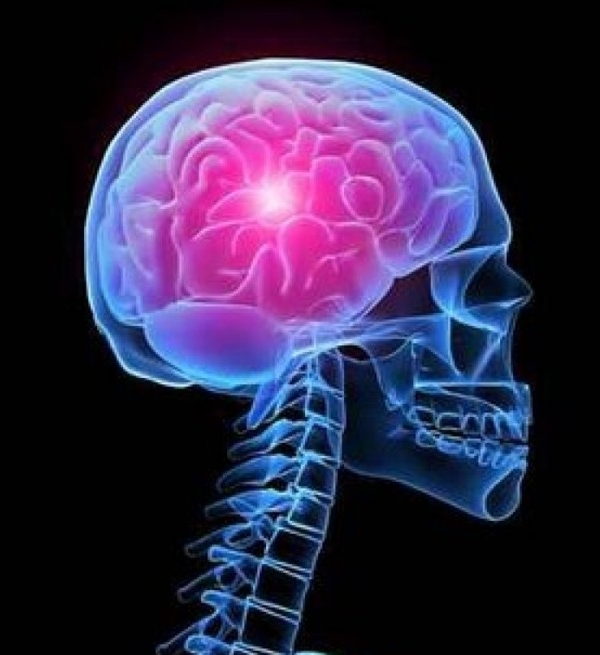 COVALESCÊNCIA
DECLÍNIO
TRANSMISSÃO:
Meningococos são transmitidos por contato direto com secreções nasais ou orais ou por inalação de gotículas. (tosse, espirro, oral-oral). 

Também podem ser isolados do canal anal e do trato geniturinário em indivíduos com contato sexual ano-genital e pode causar uretrite e salpingite

No caso das virais, transmissão fecal-oral e mão sujas.
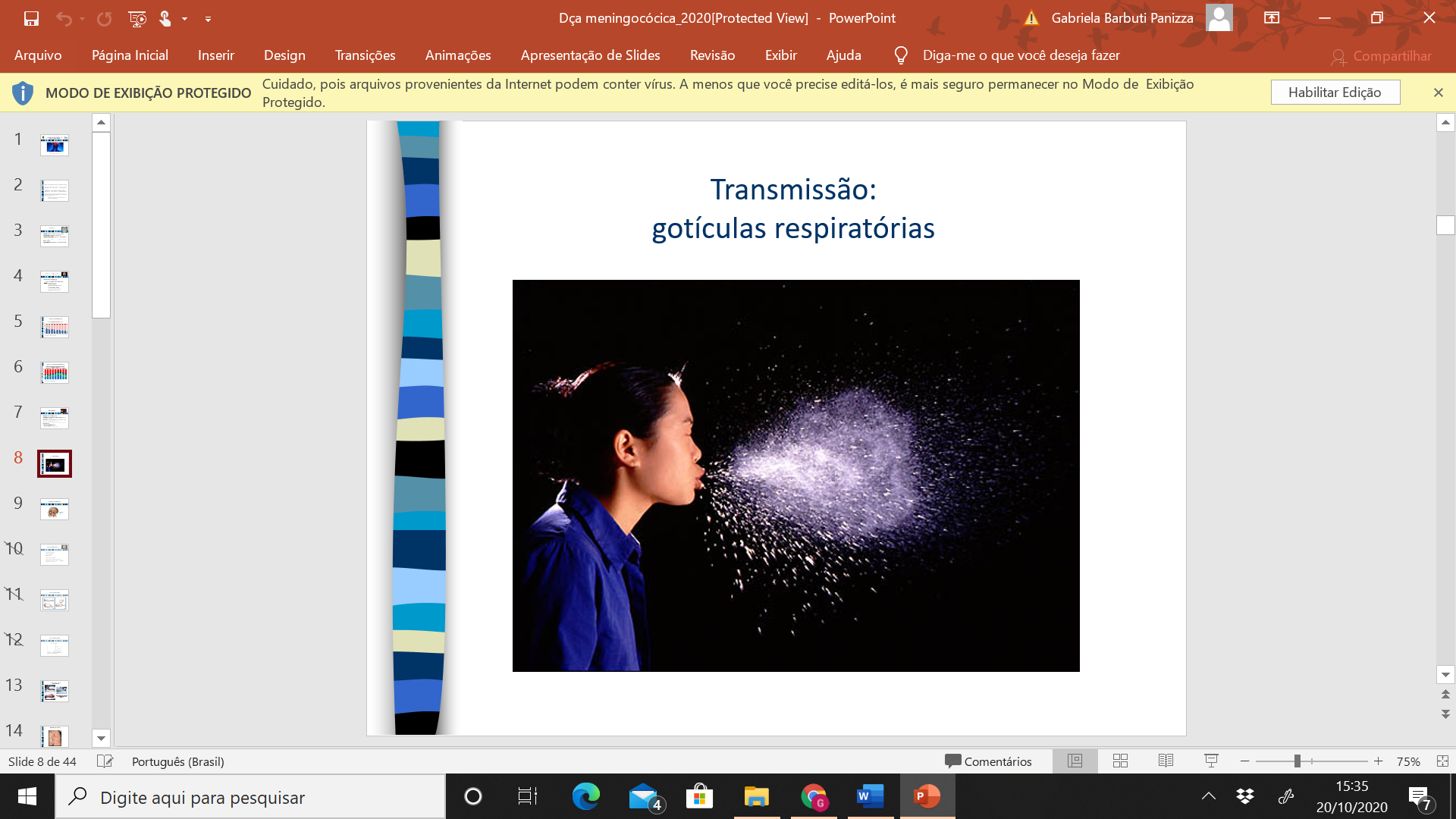 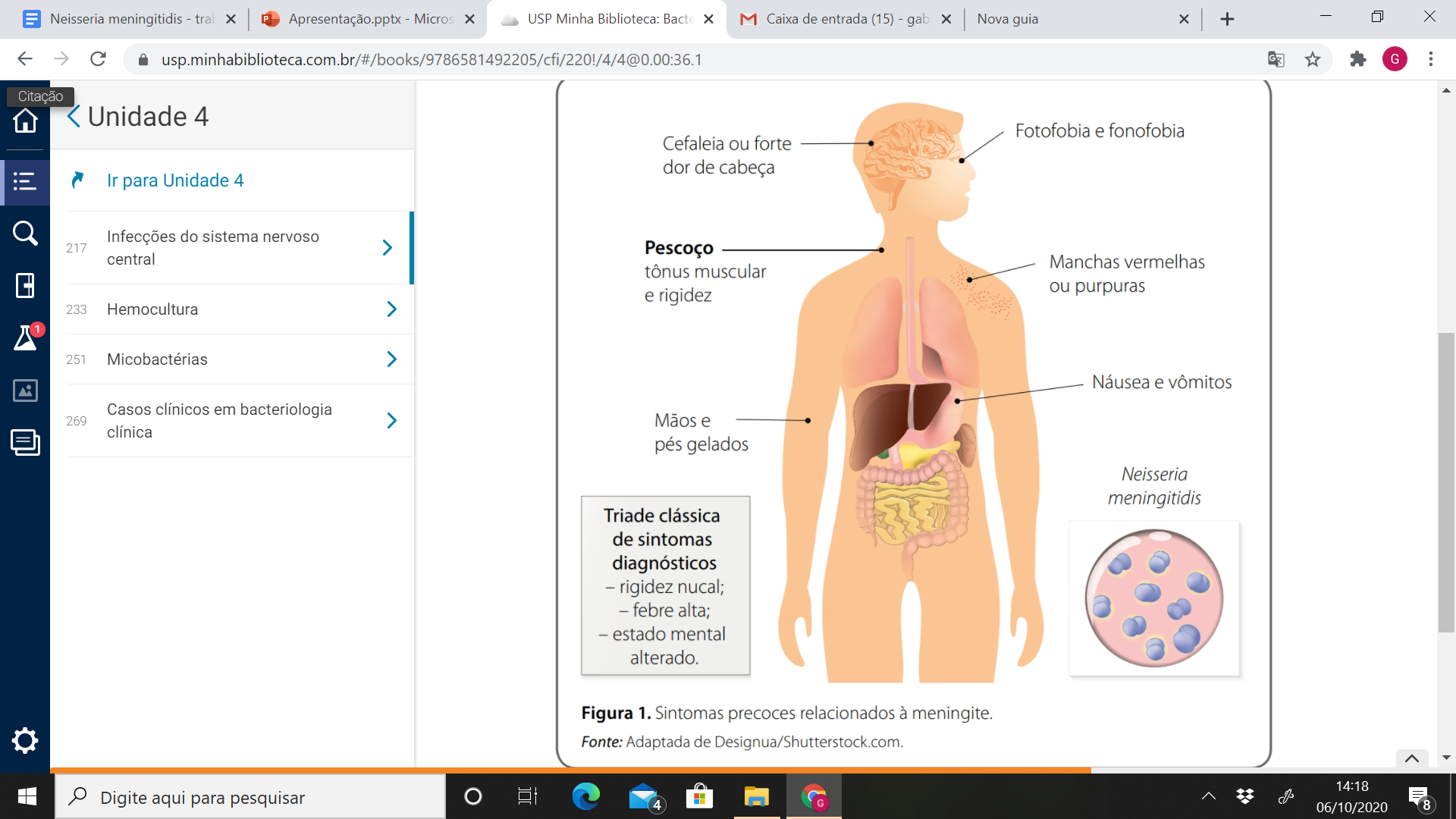 SINTOMATOLOGIA
DIAGNÓSTICO
tradicional
EXAME FÍSICO
TESTE DE GRAN
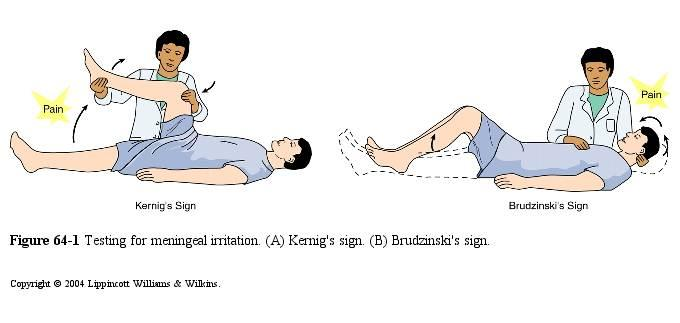 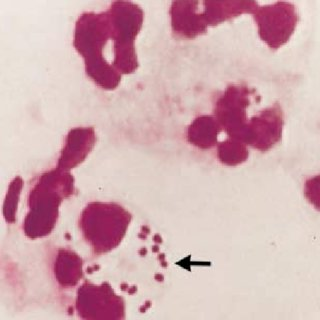 CULTURA DO LCR
**É possível ainda recorrer a técnicas moleculares para diagnóstico. Porém não a técnicas sorológicas, pois o quadro é 
agudo demais para haver anticorpos detectáveis.
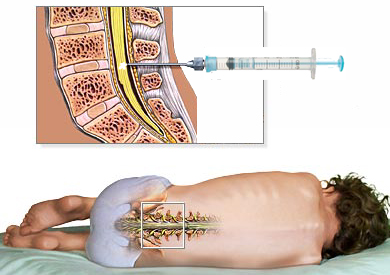 DIAGNÓSTICO:
DIAGNÓSTICO LABORATORIAL:

Coleta de líquido cefalorraquidiano (LCS) em tubo estéril por punção lombar (entre L3 e L4) sob  condições de assepsia cirúrgica.

Essas amostras não podem ser refrigeradas e são tratadas como emergência (STAT)

Exame do sedimento do líquido cefalorraquidiano corado com gram seguido de relatório preliminar.

Todos os exames laboratoriais estão disponíveis no SUS
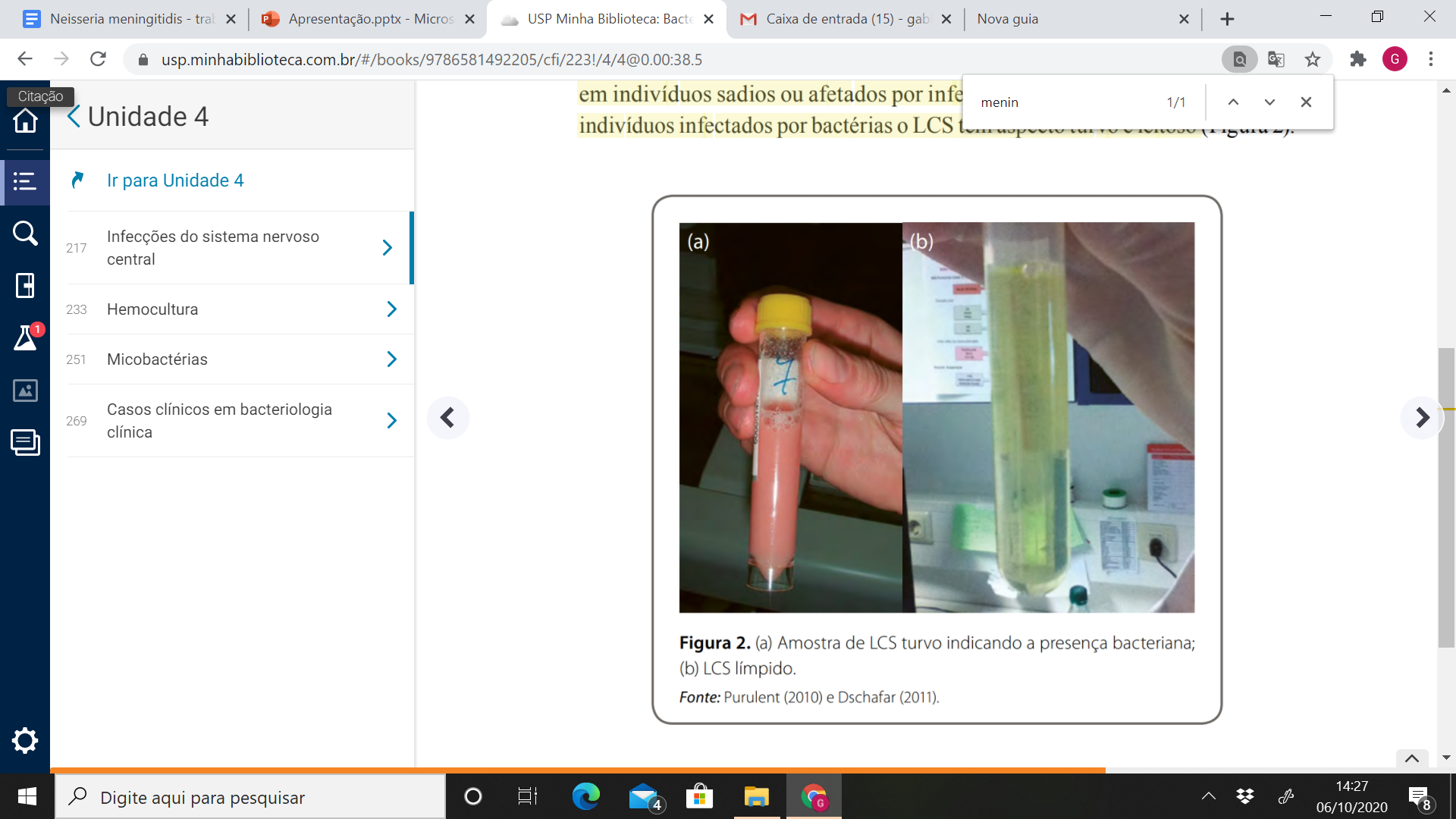 [Speaker Notes: Punção lombar =  raquicentese = punção espinal ---- para ver meningite, encefalite e meningoencefalite
Relatório prelimirar: são relatórios comunicados (normalmente por telefone) ao clínico requerente antes da disponibilidade do relatório final, para possibilitar iniciaão da terapia podendo salvar a vida do paciente
Diagnóstico molecular pode também ser feito. A sorologia, por outro lado não é útil pois o quadro é agudo demais para ter anticorpos detectáveis.]
DIAGNÓSTICO:
DIAGNÓSTICO CLÍNICO:

Sintomatologia; 

Não distingue meningocócica das demais

Sinais de Brudzinski, Kernig e Lasègue
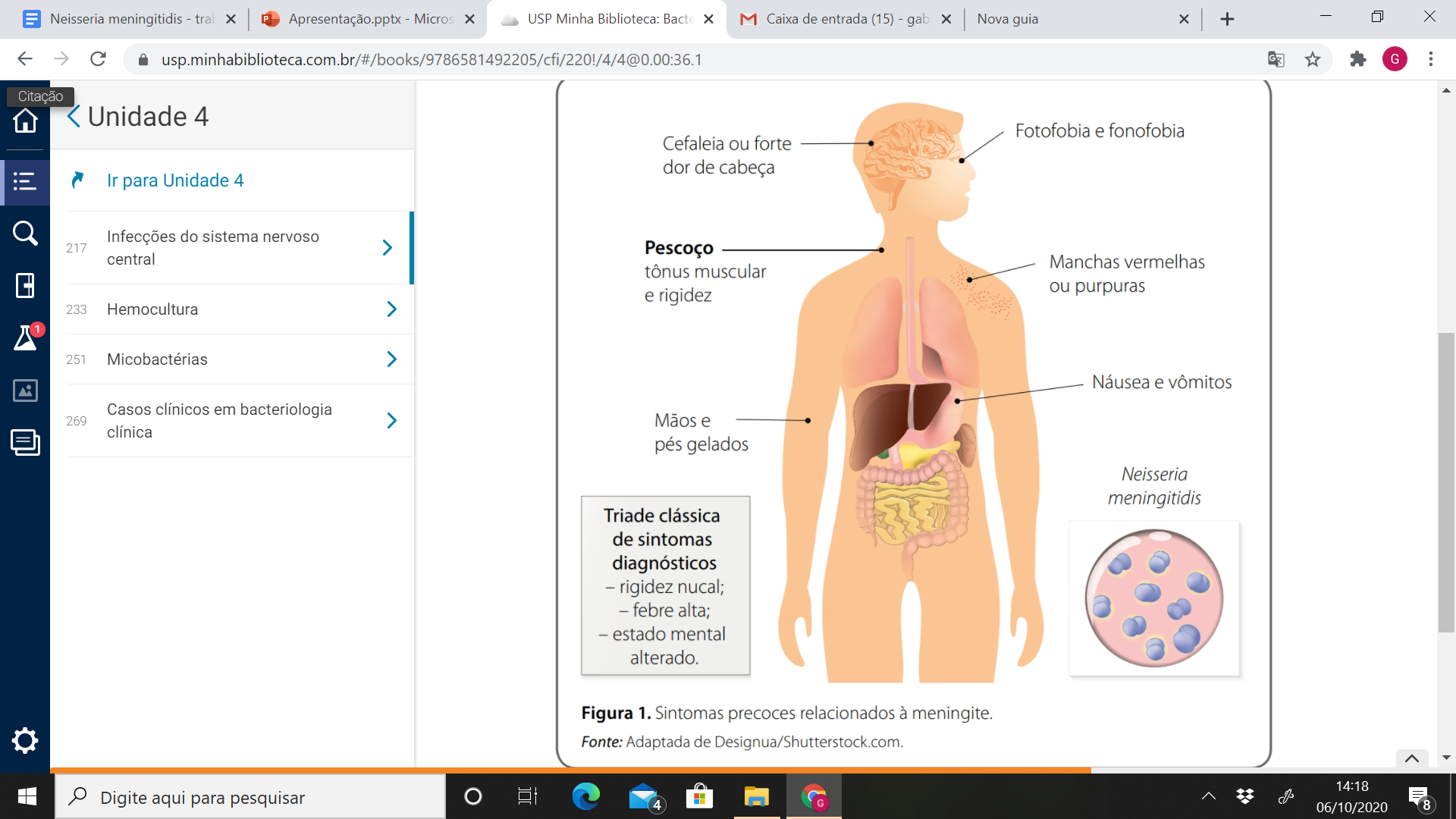 [Speaker Notes: Primeiros sintomas da meningite bacteriana: febre, cefaléia, rigidez na nuca, faringite e vómito. Ocorrem sintomas neurológicos como tontura, convunsões, paralizia e coma. Pode levar a morte em algumas horas.]
Sinais de Brudzinski, Kernig e Lasègue:
Sinal de Kernig: resposta em flexão da articulação do joelho, quando a coxa é colocada em certo grau de flexão, relativamente ao tronco. 

Laségue: eleva-se o membro inferior em extensão, fletindo-o sobre a bacia; após pequena angulação, há flexão da perna sobre a coxa.

Sinal de Brudzinski: flexão involuntária da perna sobre a coxa e desta sobre a bacia, ao se tentar fletir a cabeça do paciente.
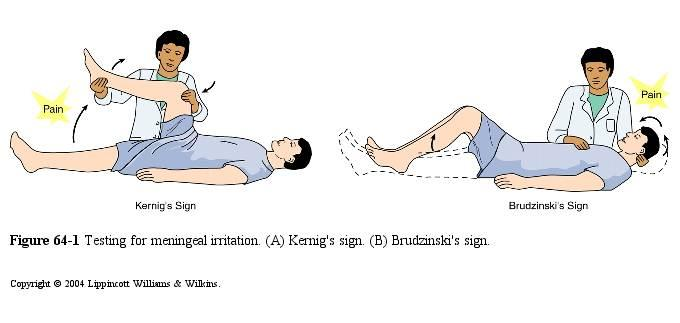 TRATAMENTO:
MENINGITE MENINGOCOCCICA: 
Década de 1960: surgimento de meningococos resistentes a sulfa.
PENICILINA (G cristalina EV) - antibiótico bacterilítica, bloqueio da síntese da camada de peptidoglicano da parede celular, contêm anel beta-lactâmico
Resistência aumentada à penicilina já são encontrados em mais de 20% dos casos clínicos na Espanha.
CLORANFENICOL - antibiótico bacteriostático, inibe subunidade ribossomal 50S ( impede formação das pontes peptídicas e a síntese de proteínas), composto aromático derivado do benzeno
Resistência ao cloranfenicol também já foi relatada no sudeste da Ásia.
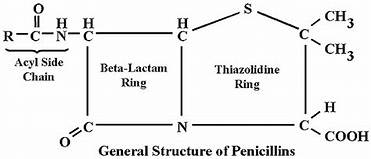 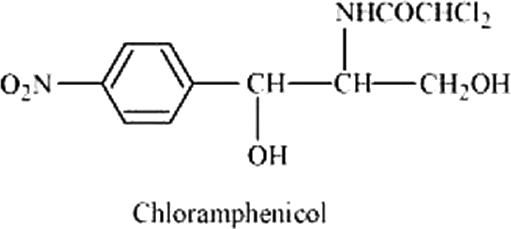 [Speaker Notes: Meningite causada por L. monocytogens: Ampicilina
Mais sobre penicilina: 
https://r.search.yahoo.com/_ylt=A2KLfRfUEY9flhQAjHrz6Qt.;_ylu=Y29sbwNiZjEEcG9zAzMEdnRpZAMEc2VjA3Ny/RV=2/RE=1603240532/RO=10/RU=https%3a%2f%2fedisciplinas.usp.br%2fpluginfile.php%2f3480716%2fmod_folder%2fcontent%2f0%2f1.%2520Penicilinas%2520Naturais.pdf%3fforcedownload%3d1/RK=2/RS=OGDptBYM8.eJvsZDzbFNhq5VvYw-]
CONTROLE DA DOENÇA:
Evitar contato – para meningite asséptica em lactantes e crianças com pouca idade
Evitar gotículas - para meningite causada por H. influenzae tipo B e N. meningitidis
Notificação imediata à vigilância epidemiológica
Uso profilático de antibiótico (rifampicina) para pessoas próximas a pacientes com MM.
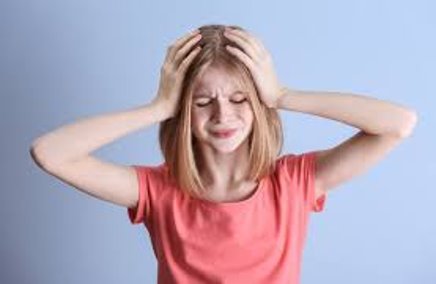 [Speaker Notes: Contatos íntimos = "contatos por beijo"]
CONTROLE DA DOENÇA 
Vacinação:
Vacinação: contra Haemophilus influenzae tipo B, pneumococos e meningococos.
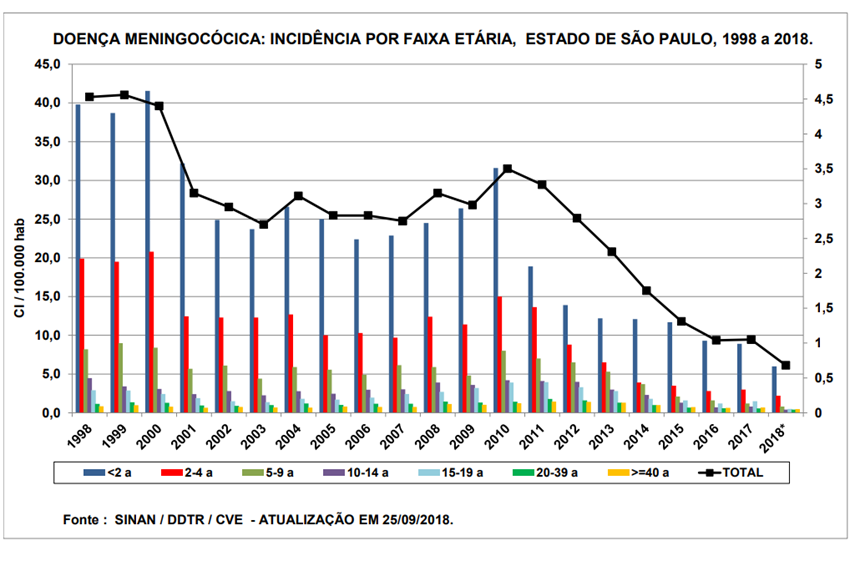 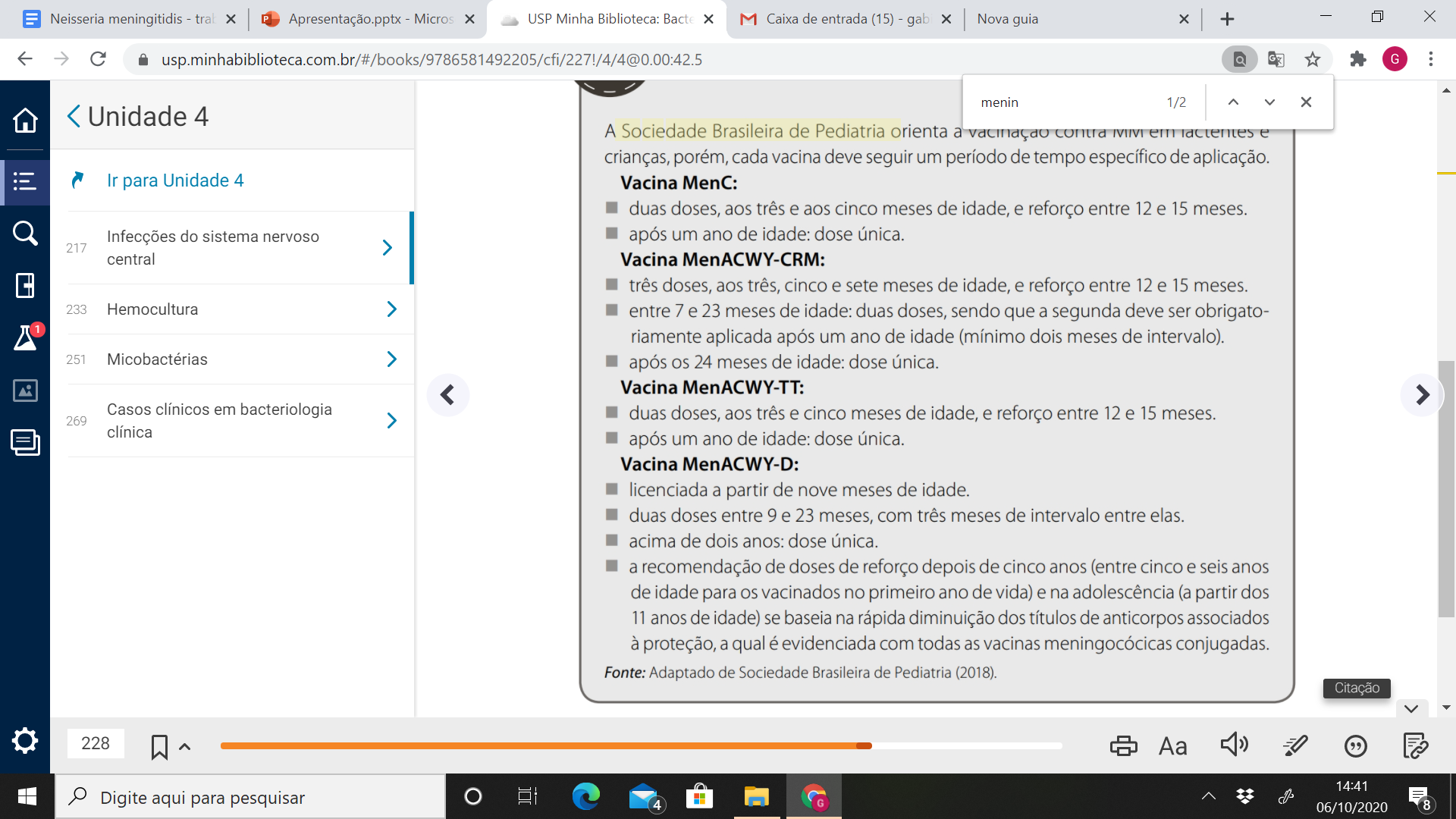 A partir de 2010:  introduçãp da vacina anti-C no calendário vacinal
ORIENTAÇÃO DA SOCIEDADE BRASILEIRA DE PEDIATRIA (2018)
[Speaker Notes: Nomes das vacinas (letras) se referem aos sorogrupos. Vacinas não contemplam o sorotipo B (dificuldade pois a cápsula B é um auto antígeno), que é importante também.]
EPIDEMIOLOGIA:
Epidemias do sorogrupo B e/ou surtos dos sorogrupos A ou C também ocorreram na Europa, EUA, Canadá, China, Nepal, Mongólia, Nova Zelândia, Cuba, Brasil, Chile, Arábia Saudita e África do Sul desde 1980.
Surtos epidêmicos no Brasil comuns na transição da estação chuvosa para a seca. Nos EUA e na Europa Ocidental, no final do inverno e início da primavera
Pode ser transportado  nas cavidades nasais, naso e orofaríngeas endogenamente e  assintomaticamente, por 5-10% dos adultos em períodos não epidêmicos-são os "carreadores sadios"
Cinturão de meningite africano : África subsaariana. Doença epidêmica comum no final da estação seca possivelmente relacionada ao Hamantan (vento empoeirado do deserto).
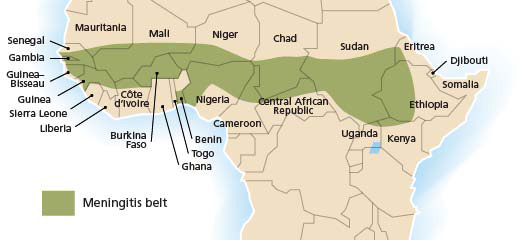 Fonte: Controle de doença meningocócica epidêmica, diretrizes práticas da OMS, Organização Mundial da Saúde, 1998, 2ª edição, OMS / EMC / BAC / 98.3
Referências:
ENGELKIRK/BURTON'S. Burton Microbiologia para as Ciências da Saúde. [Digite o Local da Editora]: Grupo GEN, 2012. 978-85-277-2495-1. Disponível em: https://usp.minhabiblioteca.com.br/#/books/978-85-277-2495-1/. Acesso em: 05 Oct 2020 
Henrique, Y. C. Bacteriologia clínica. Grupo A, 2020. 9786581492205. Disponível em: https://usp.minhabiblioteca.com.br/#/books/9786581492205/. Acesso em: 05 Oct 2020
Goering, R. V. Mims Microbiologia Médica. Grupo GEN, 2014. 9788595151802. Disponível em: https://usp.minhabiblioteca.com.br/#/books/9788595151802/. Acesso em: 06 Oct 2020
Y.-L. Tzeng, D.S. Stephens. Epidemiology and pathogenesis of Neisseria meningitidis. Microb Infect, 2 (2000), pp. 687-700. Disponível em: https://www.sciencedirect.com/science/article/pii/S1286457900003567?casa_token=wDuXEaXz1MoAAAAA:suW3li5Rgqne7SLF8GQC4OM9-KSAsTDuj_syafffMxa9dJEyc1QK8vm3E_mUXKWeZkGsB78qXZ8  Acesso em: 13 Oct 2020
Sequência completa do genoma da cepa MC58 do sorogrupo B de Neisseria meningitidis CIÊNCIA10 DE MARÇO DE 2000 : 1809-1815. Disponível em:https://science.sciencemag.org/content/287/5459/1809  Acesso em: 16 Oct 2020
http://antigo.saude.gov.br/saude-de-a-z/meningites  e http://antigo.saude.gov.br/artigos/935-saude-de-a-a-z/meningites/11337-informacoes-tecnicas Acesso em: 22Oct 2020
ALFARO, Cendry. Patogénesis de Neisseria meningitidis. Rev. méd. Hosp. Nac. Niños (Costa Rica),  San José ,  v. 40, n. 2, p. 73-80,  Jan.  2005 .   Available from <http://www.scielo.sa.cr/scielo.php?script=sci_arttext&pid=S1017-85462005000200004&lng=en&nrm=iso> . Acesso em:  23  Oct  2020.
https://www.msf.org.br/o-que-fazemos/atividades-medicas/meningite?utm_source=adwords_msf&utm_medium=&utm_campaign=meningite_comunicacao&utm_content=_exclusao-saude_brasil_39923&gclid=Cj0KCQjwit_8BRCoARIsAIx3Rj7T2kSJymAwJiTcxZDhFWKgRRsVxzXQpksbYGihG3rgjdn7I2MK3AUaAoR4EALw_wcB. Acesso em: 27 Oct 2020.